Introduction to Julia
based on https://stanford.edu/class/engr108/julia.html
https://syl1.gitbook.io/julia-language-a-concise-tutorial/language-core/functions
What is Julia?
a new programming language for scientific computing
developed by a group mostly from MIT
fully open source, i.e., free
convenient syntax for building math constructs like vectors,  matrices, etc.
super fast
2
Data Types
Int64, Float64, Char, Bool...: e.g., 1.23, -135, 3.77e-7, ‘a’, true
String: length(s), string(123), s1 * s2, split(s), join([s1,s2]) 
Vector: [1,2,3], Int64[1,2,3], [1,’a’,”hi”]
length(a); push!(a,’6’); pop!(a); 
pushfirst!(a,0); popfirst!(a)
deleteat!(a,2); append!(a1,a2);
b = collect(1:2:10)
a[1] = 8; 
Matrix:[1 2; 3 4]
size(m), transpose(m)
a[1,2] = 6
Tuple: (1,2,3)
t[1] = 6, [t...]
Data Types (Cont.)
Dict: 
d = Dict('a'=>1, 'b'=>2, 'c'=>3)
println(d[‘a’])
println(get(d,’e’,0))
keys(d)
values(d)
Set:
s = Set([1,2,3])
push!(s,4)
pop!(s)
Setting variables
assignments use the = operator
value = 5.0  name = “Bob"
5
Basic arithmetic and mathematical functions
► +, -, *, / operators
a = 4.0
b = 7.0
c = (b - a) * (b + a) / a
exponentiate using ^  a = 2 ^ 10
all the usual math functions, like exp, sin, . . .
result = exp(-2.33) * cos(22 * 180 / pi)
6
Boolean expressions
evaluate to true or false
use the ==, !=, <, >, <=, >= operators
value = 4
value == 4
value == "4"
value > 9.0
value <= 5.3
flip the value of a boolean expression using !
!(value == "4")
combine boolean expressions using && and ||
(value == 4) && (value == "4")  (value == 4) || (value == "4")
7
If/else statements
test if a boolean expression is true or false and run different code  in each case
if (value < 5)  value =  10
else
value = 20  end
can split the code into more than two cases
if (value < 5)  value =  10
elseif (value == 5)  value = 15
else
value = 20  end
8
Ranges
create a sequence of numbers using :
the sequence includes the endpoints
1:5
optional middle argument gives increment (default is 1)
1:0.1:10
to view a range, call collect(1:0.1:5)
9
Lists
create a numbered list of objects of different types using [], e.g.,
my_list = ["a", 1, -0.76]
can access the ith element of the list using [i]  my_list[2] + my_list[3]
unlike many other programming languages, Julia indexes start at 1
my_list[1]	# first element of the list  my_list[0]	# issues an error
access from the end of a list using end
my_list[end]	# last element of the list  my_list[end - 1]	# second to last element
use length to find how long the list is
length(my_list)
10
For loops
executes a code block multiple times
most common construction involves looping over a range
value = 0
for i in 1:10
value += i	# short for value = value + i  end
or you can loop over a list
value = 0
my_list = [1, 2, 3, 4, 5]  for i in my_list
value += i
end
11
Functions
a chunk of code that can be run over an over, e.g.,
println("Hello, World!")  println("How are you doing?")  println(49876)
functions can take arguments, e.g., println prints its argument
functions can return a value, which can be stored in a variable
length_of_list = length(my_list)
functions can have a side effect (i.e., do something), e.g., println
prints something to the screen
12
Defining Functions
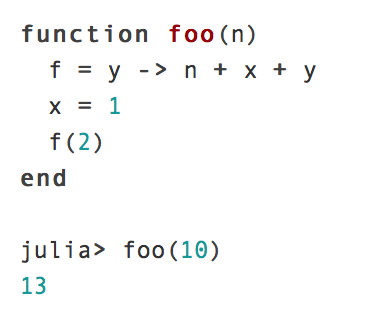 Some important functions
quit Julia: quit()
generate a random number between 0 and 1: rand()
14
Higher-Order Functions
x -> x^2
 map(x -> x^2, [1:5])
map(/, [16, 9, 4], [8, 3, 2]) 
 filter(isprime, [1:50])
reduce(/, 1:4)
mapreduce(x -> x^2, +, [1:5])
Other resources
these slides only scratch the surface of the features of Julia
more tutorials can be found here:
http://julialang.org/teaching/
16